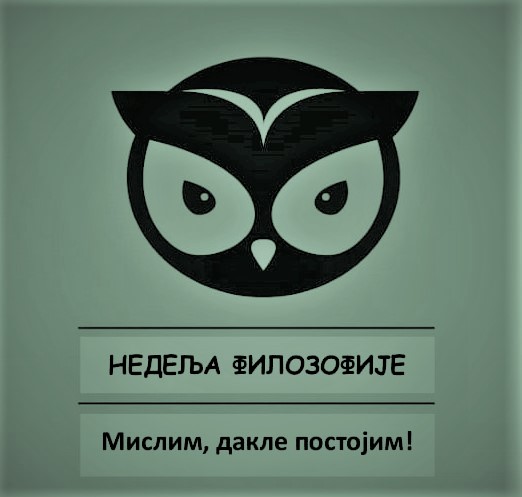 Садржај
Недеља филозофије
Организациони одбор
Циљ пројекта
Припремне активности
Активности током пројекта
Евалуација
Плакат и лого манифестације
Недеља филозофије
Носилац пројекта: Земунска гимназија
Покровитељ: Српско филозофско друштво
Трајање пројекта: од  23.03. 2020  до  29.03.2020. године.
Локација пројекта: Реублика Србија

Обухваћени су: 
Универзитетски центри, Филозофски факултети у Београду, Новом Саду, Нишу и Косовској Митровици, Српско филозофско друштво, Институт за филозофију, Центар за промоцију науке и већи део средњих школа у општинама  Србије, књижаре, галерије, тргови, музеји, центри културе и други пригодни објекти и места за промоцију.
Недеља филозофије
Организациони одбор:
Мр Јадранка Пешти, Српско филозофско друштво;
Др Александар Стевановић, српско филозофско друштво;
Др Миша Ђурковић, Институт за европске студије, Београд;
Др Александар Добријевић, Филозофски факултет, Београд;
Др Тамара Вученовић, Радио Београд 2.
Недеља филозофије
Општи циљ
Циљ пројекта је популаризација филозофских садржаја и развијање критичке свести кроз повећање нивоа укључености деце и ученичке популације на територији Р.Србије.
Недеља филозофије
Специфични циљеви пројекта:
Популаризовање филозофских садржаја у нашој културној јавности и подстицање на упознавање филозофских проблема, тема и садржаја; 
Развијање критичког мишљења деце предшколског узраста и ученичке популације – од филозофије за децу до квалитетне средњошколске наставе филозофије;
Умрежавање са матичним факултетима ради промовисања филозофије, подстицања интересовања за студије филозофије и пружање подршке будућим студентима филозофије.
Недеља филозофије
Припремне активности: 
Стручни скуп, остваривање комуникације са учесницима – информисање о пројекту и мотивисање за учешће у пројекту;
Израда сајта или странице;
Припремање матријала потребних за реализацију пројекта;
Позивно писмо Земунске гимназије;
Пропратно писмо;
Лого и плакат пројекта.
Недеља филозофије
Активности током пројекта:
У току пројекта учесници ће различитим активностима (радионице, трибине, филозофски кафеи, представе, изложбе и друге креативне форме) на различитим местима (факултети, школе, галерије, књижаре, тргови, музеји, центри културе и други пригодни објекти) промовисати филозофске и хуманистичке садржаје и критичку свест; 
Учесници пројекта треба да припреме и осмисле вишедневне активности током Недеље филозофије.
Недеља филозофије
Евалуација:
Од учесника пројекта очекује се да доставе повратне информације о реализованој активности (писање кратког извештаја и снимање активности које ће бити постављене на сајт); 
Медијска подршка (обавештавање медија на државном и локалном нивоу о планираним активностима и њиховој реализацији, учествовање у ТВ програмима, снимање материјала за промоцију: клипови, кратки филмови и остале форме којима се промовишу рад и активности у оквиру Недеље филозофије).
Недеља филозофије
Плакат манифестације
Аутор: Мр Снежана Гроздановић, академски сликар
Недеља филозофије
Лого манифестације
Недеља филозофије
Плкат манифестације
Аутор: Мирко Марковић, проф.
Недеља филозофије
Хвала на пажњи!

Координатори: Мирко Марковић
                         ЗорицаПеровић
https://forms.gle/scSMi8mXt2EDL33VA
линк за пријаву